«Что рассказать детям о                   Пасхе!»Презентация для детей средней группы
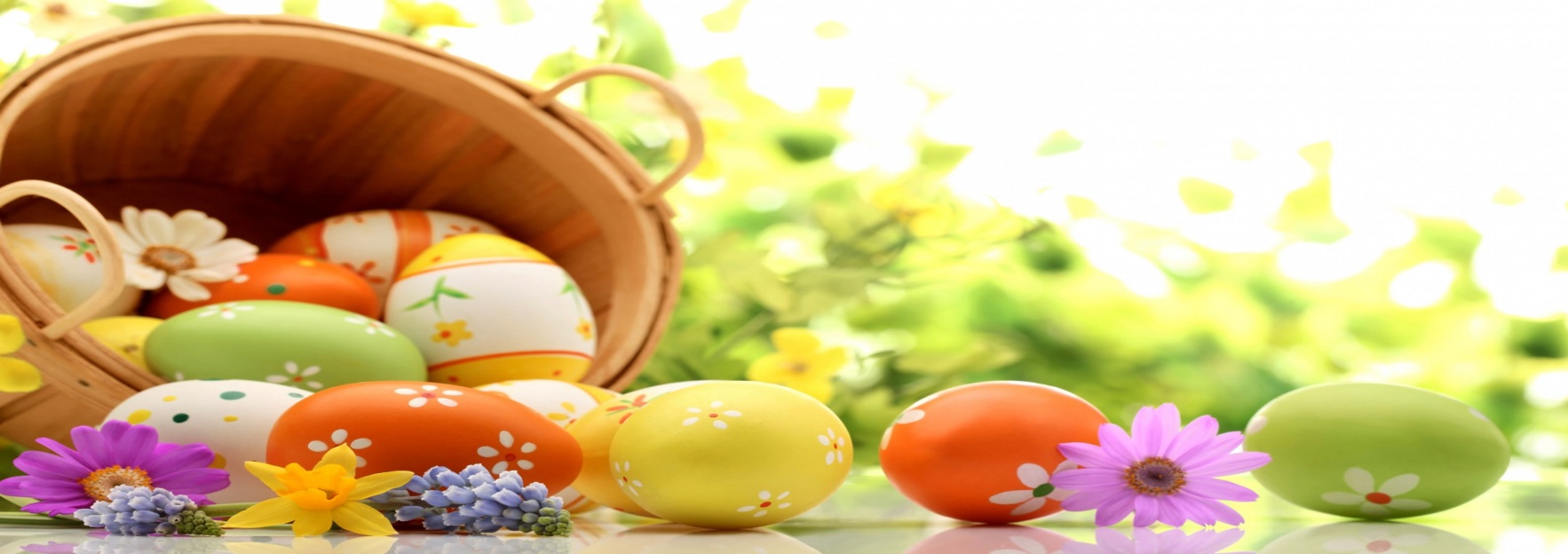 Этот праздник- победа жизни над смертью, праздник любви, мира и светлой жизни. Ребята, а что знаете вы о Пасхе, о традициях празднования нашим народом?
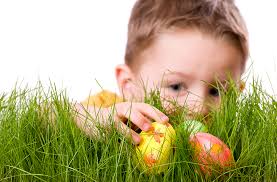 Пасха самый главный праздник православной церкви. Это день Воскресения Христова. Сын божий Иисус был распят на кресте за грехи людские. Но на третий день после смерти он воскрес. А случилось это именно на Пасху.
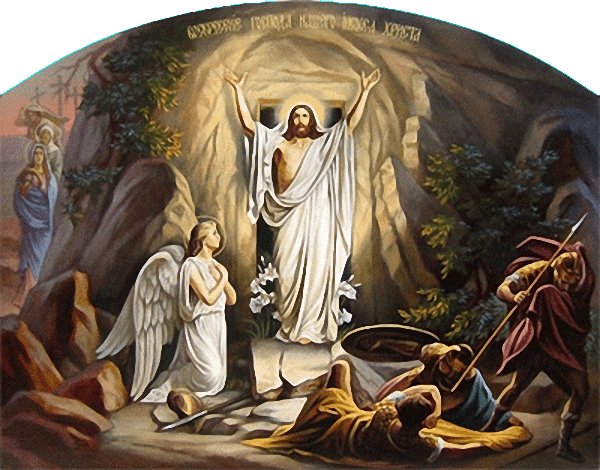 Что такое «Страстная пятница?»Это один из скорбных и тяжёлых дней в христианском календаре. Верующие вспоминали о том как распяли Христа. Взрослые воздерживаются от приёма пищи. Таким образом люди выражают свою скорбь о смерти Иисуса.
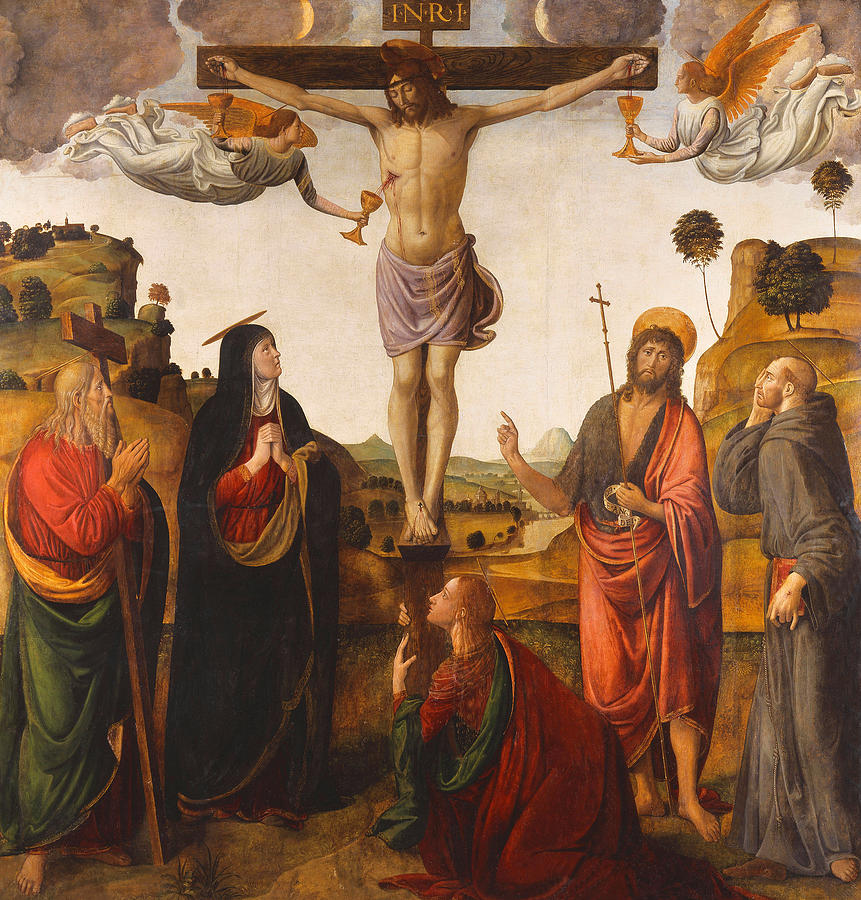 Почему красятся яйца на Пасху?Как гласит легенда Мария Магдалена обратилась к императору Тиберию со словами «Христос Воскрес!». В руке она держала яйцо. Тиберий не поверил Марии и сказал: «В это невозможно поверить так же, как и в то,  что это яйцо сейчас станет красным». Яйцо стало красным  в тот же миг. С того времени люди стали красить яйца
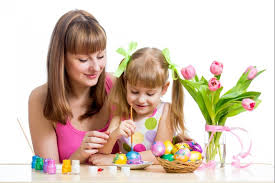 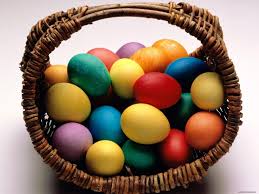 Почему символом Пасхи является яйцо?Яйцо несёт в себе будущую жизнь
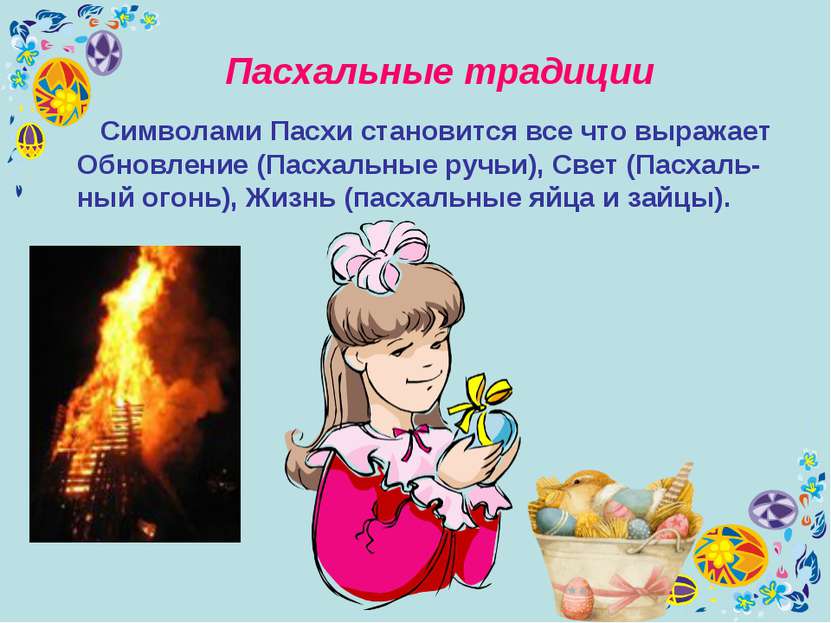 Почему на Пасху пекут куличи?Кулич является символическим изображением Голгофы – холма в окрестностях Иерусалима, на котором распяли Христа.
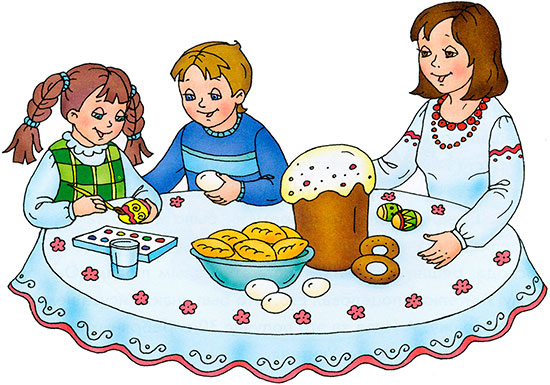 Как мы празднуем этот светлый праздник?В пасхальное воскресение люди посещают церковь, где батюшка освещает яйца и куличи. А после церкви люди собираются за богатым праздничным столом
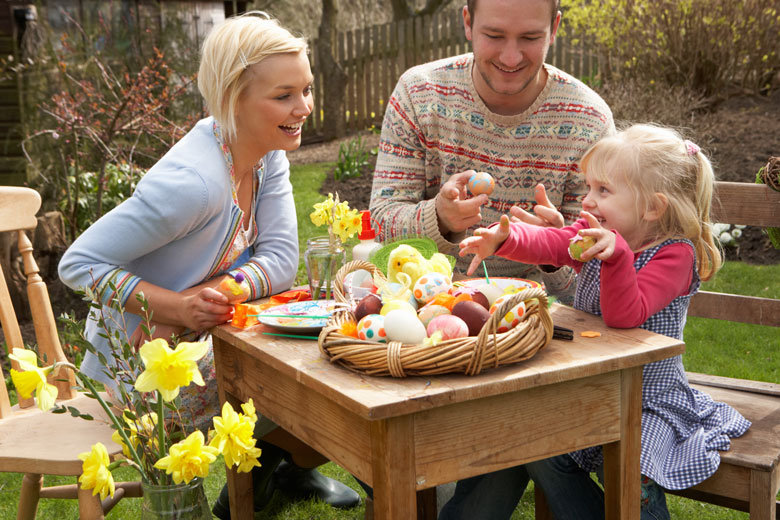 Дети любили играть в пасхальные игры
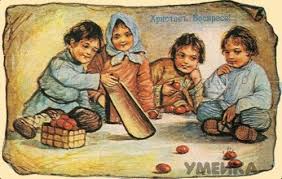 Предлагаю и вам ребята, сегодня поиграть!
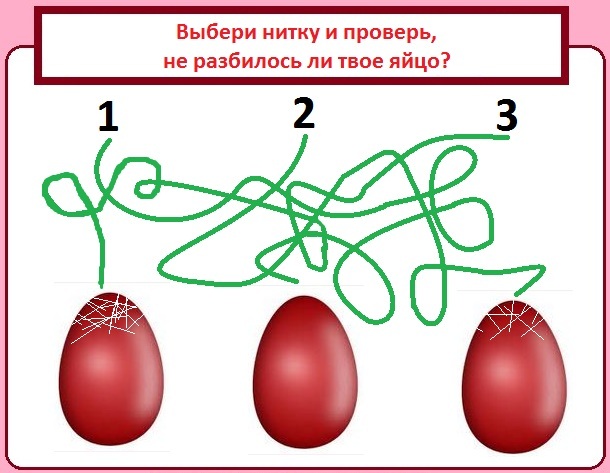 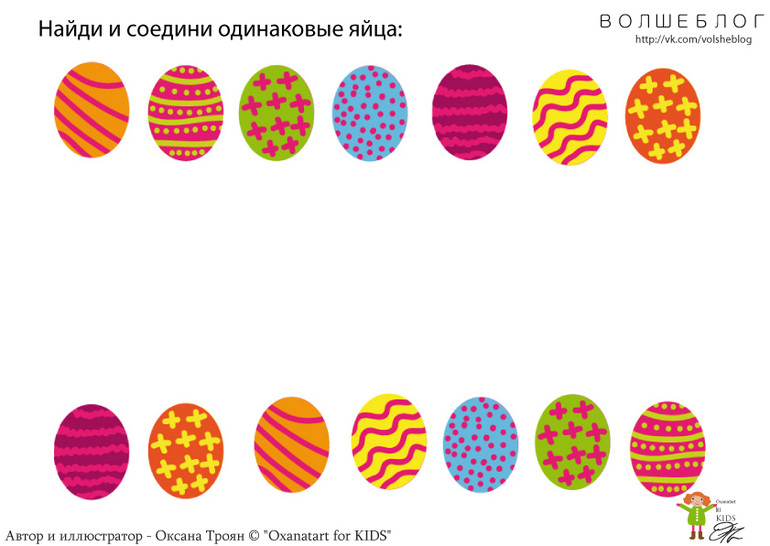 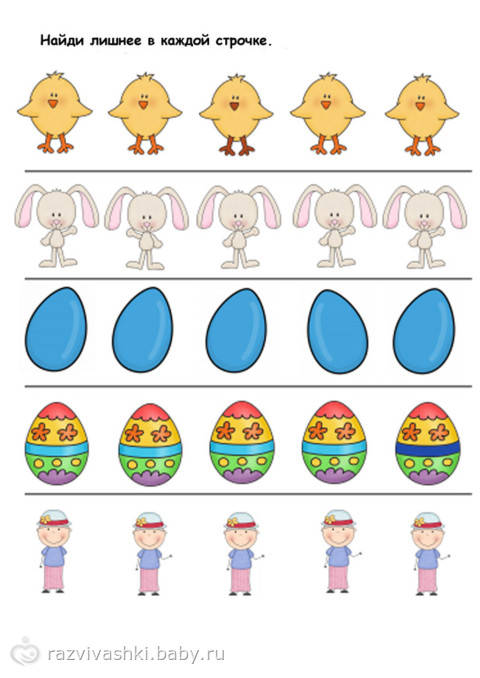 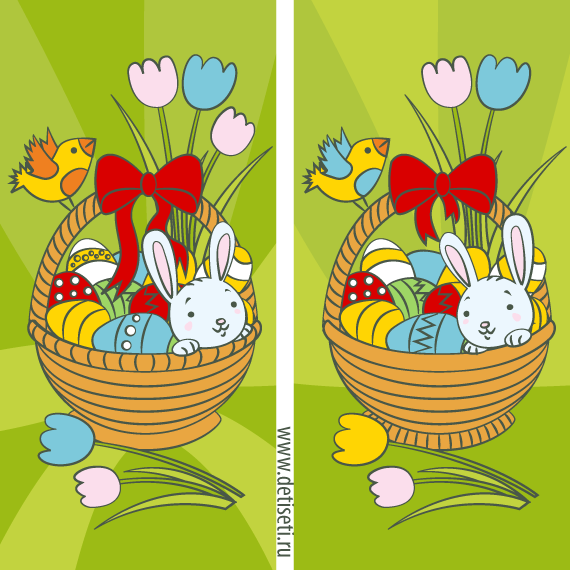 Разучим несколько подвижных игр
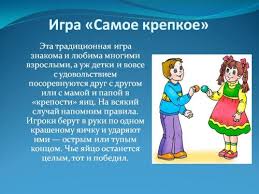 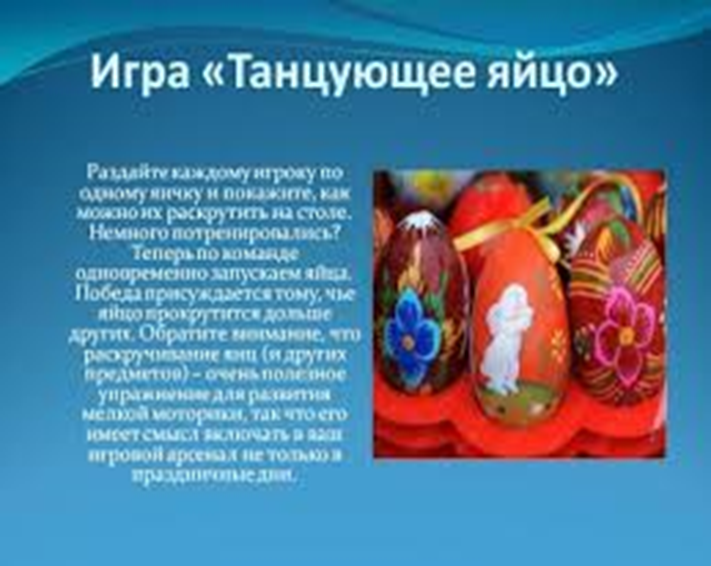 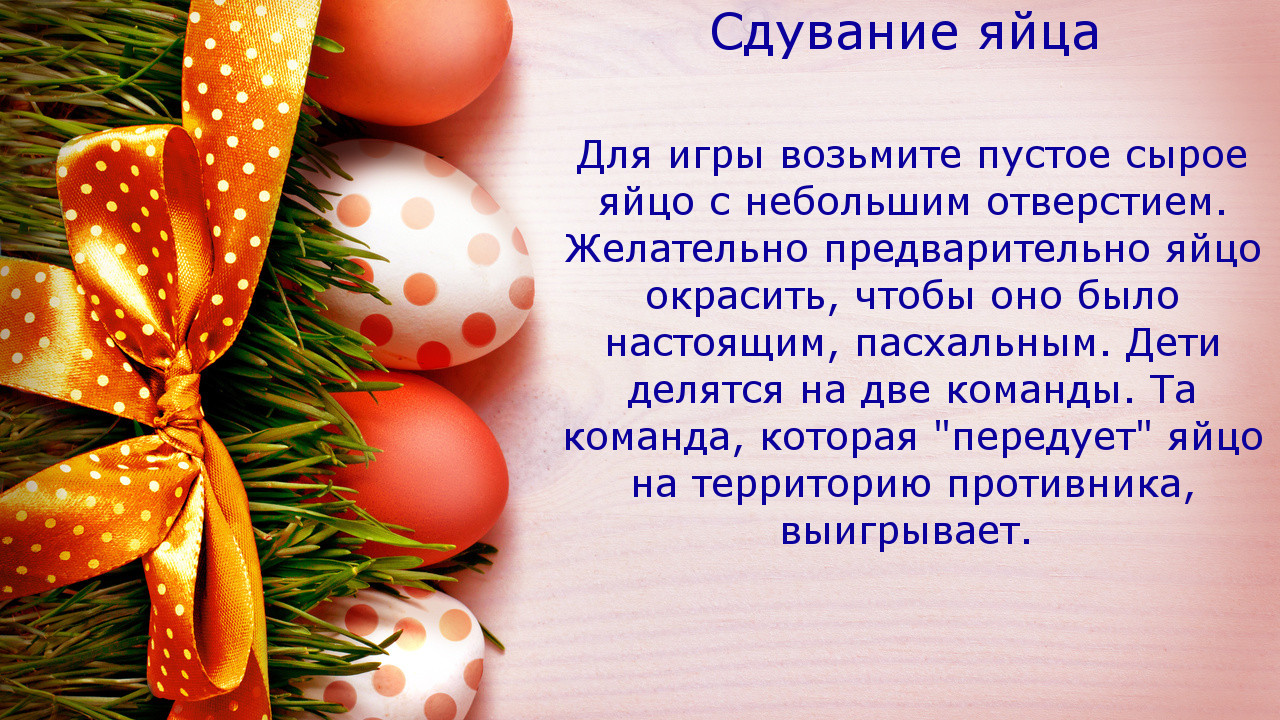 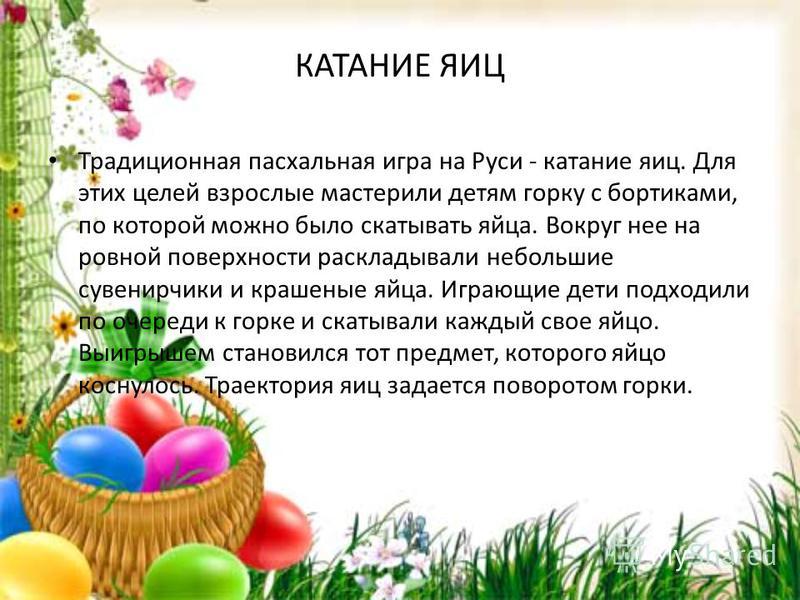 Пасхальные загадки
Солнышко играет и щебечут птички.Украшение стола красные….
Напекли хозяюшки к празднику в печиПышные, румяные чудо -….

Почему по всей Земле радость и веселье,Потому что празднуем Христово…..
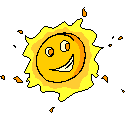 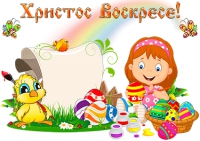